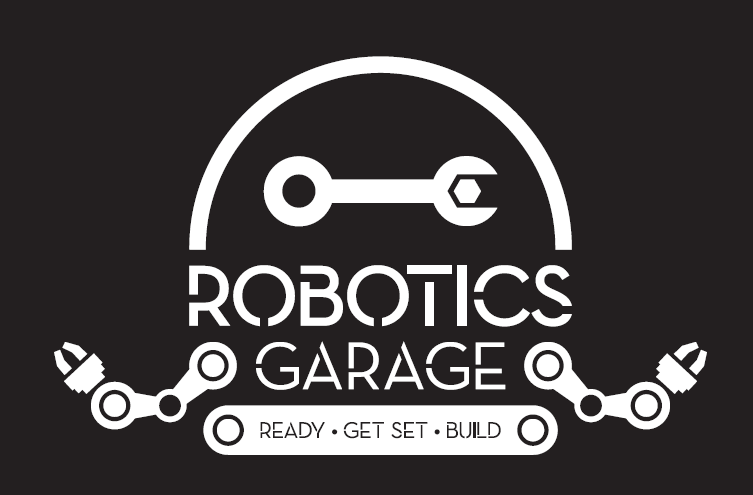 Laser cut & DesignWorkshop
By Magnum Chau
@ twitte_king
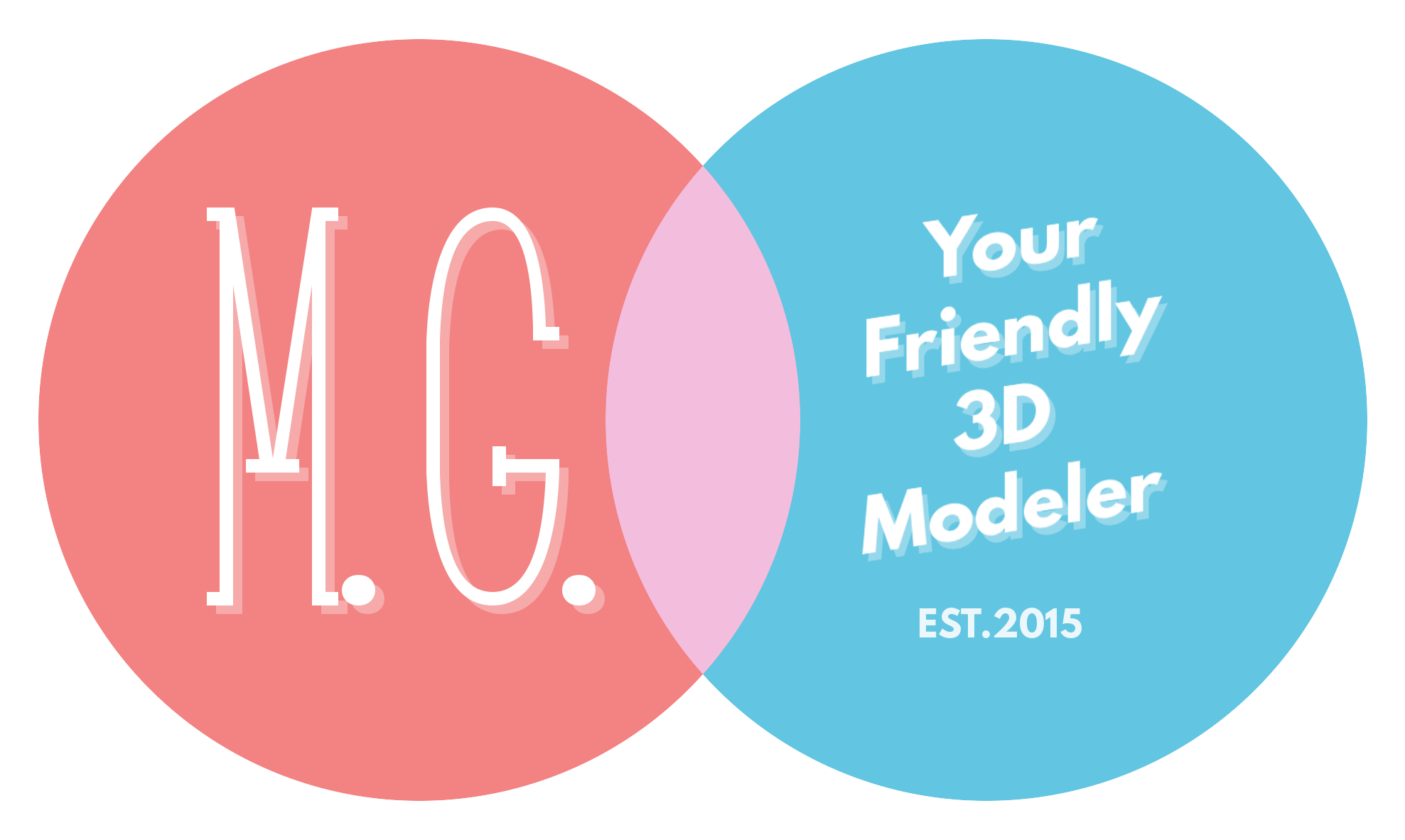 What can you do with laser?
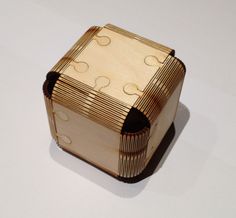 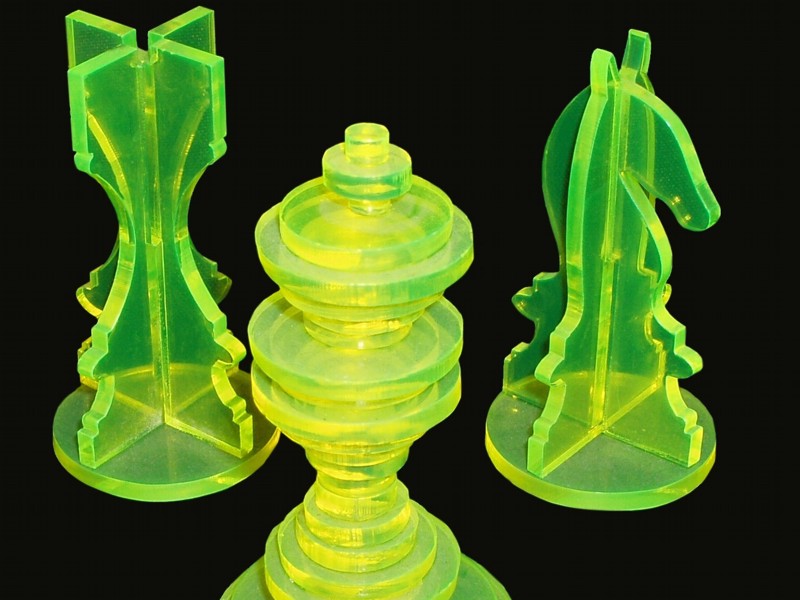 https://www.instructables.com/howto/laser+cut/
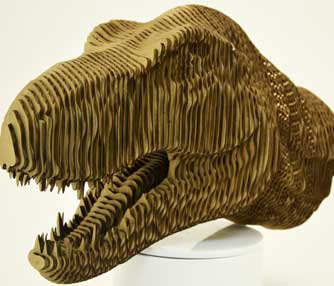 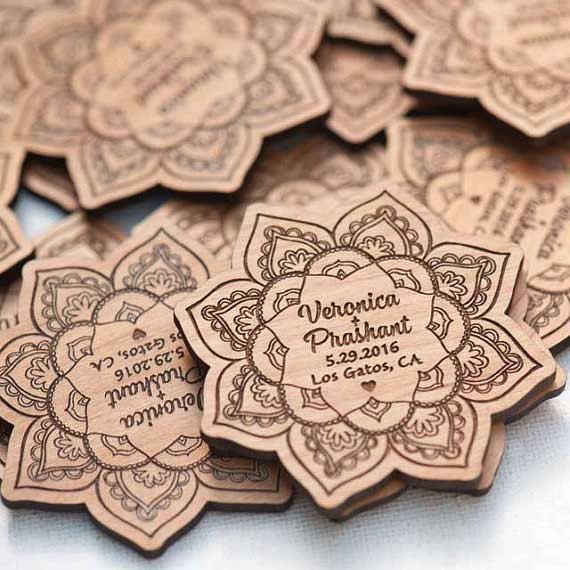 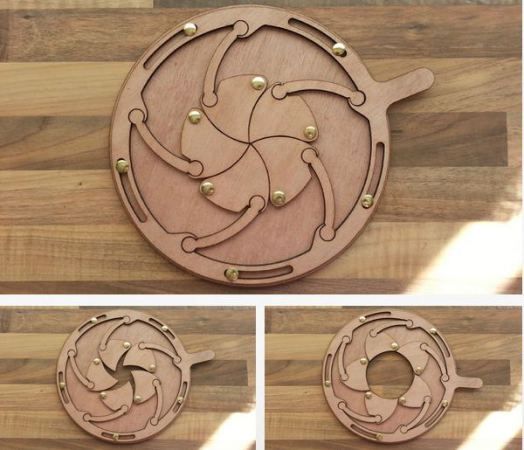 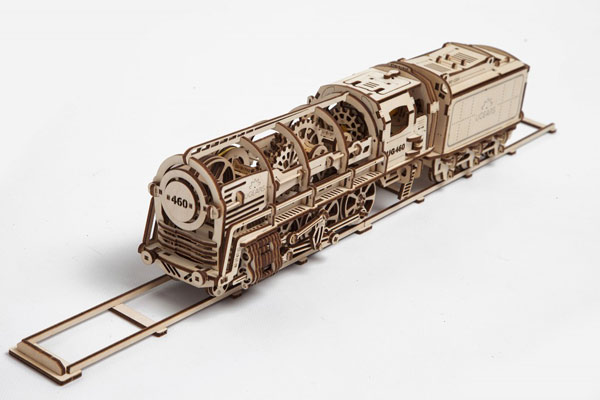 Project Samples
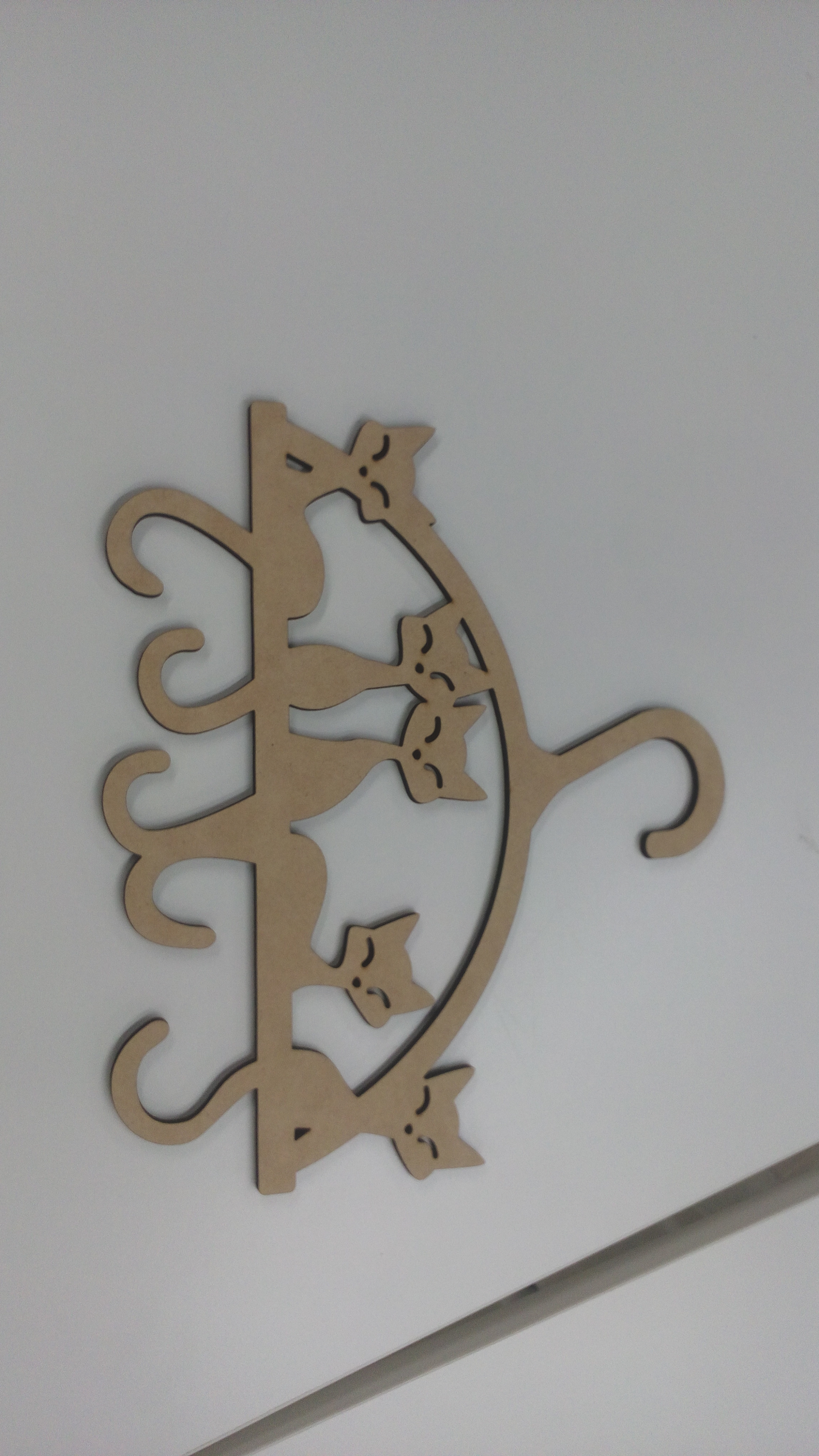 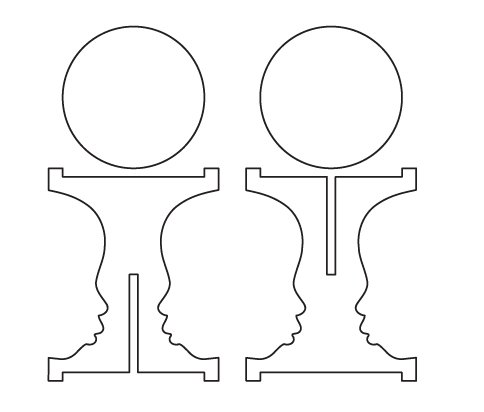 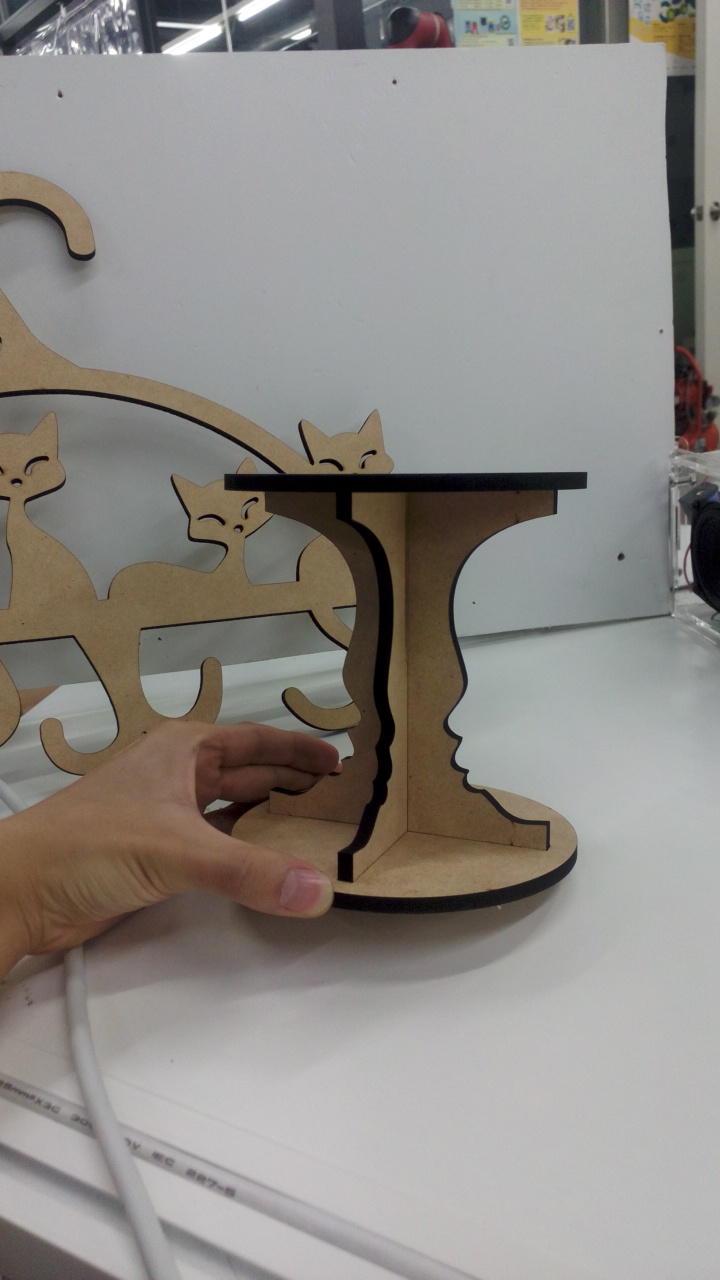 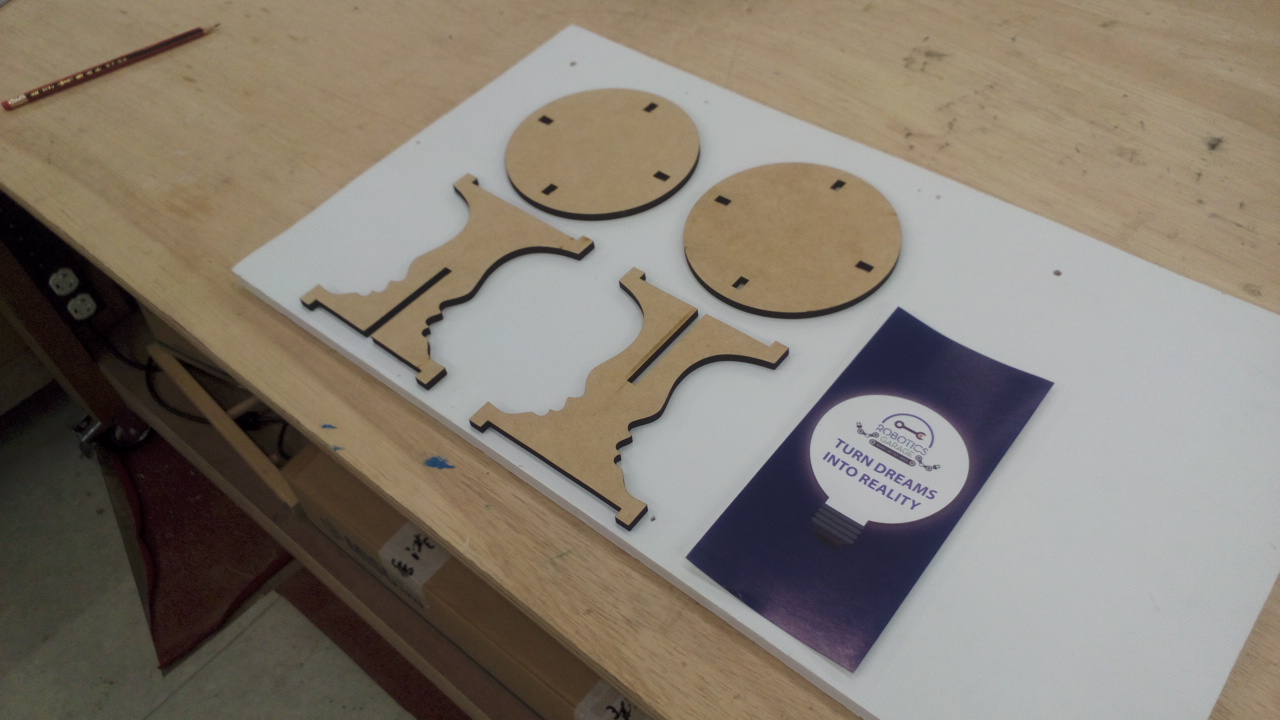 Timeline
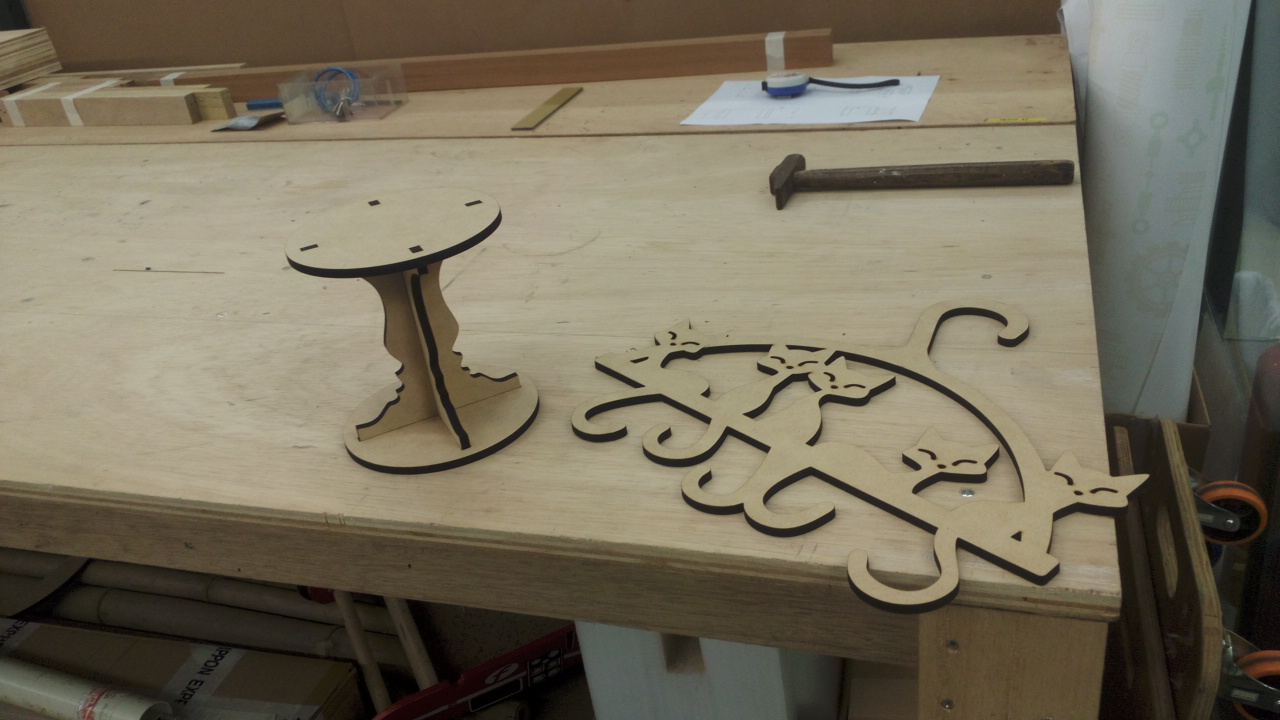 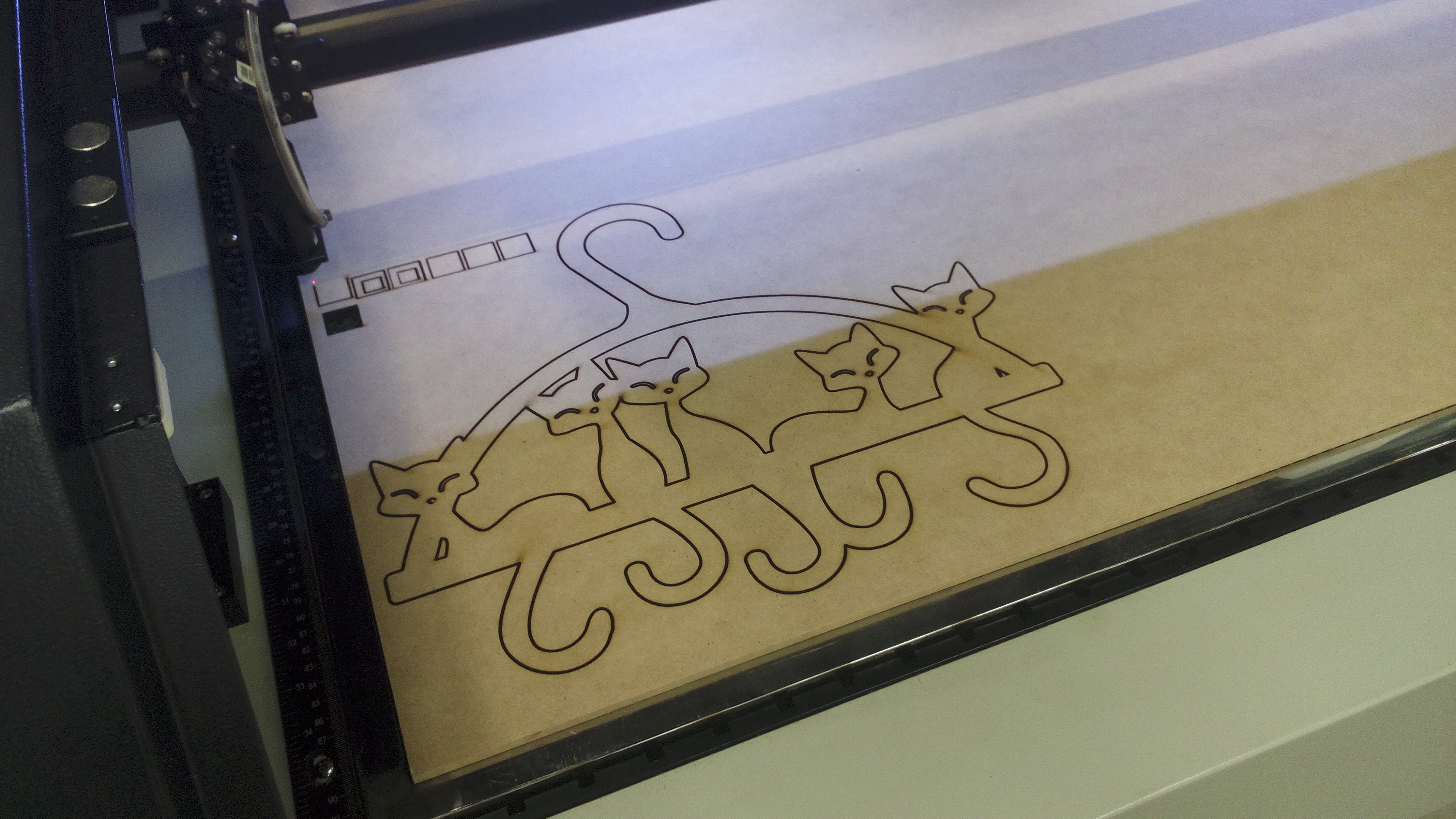 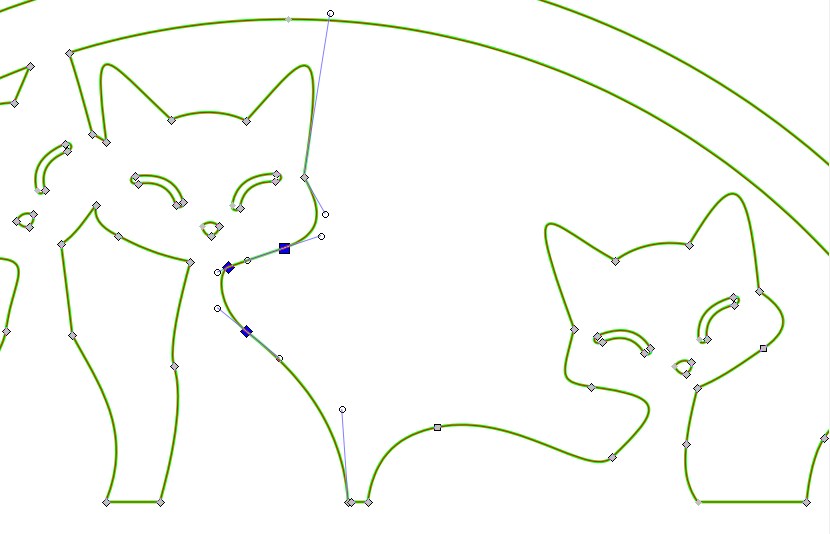 Today
B4 Tue 1 August
Thur 3 August
Thur 10 August
!!Safety First !!
Laser Cutter
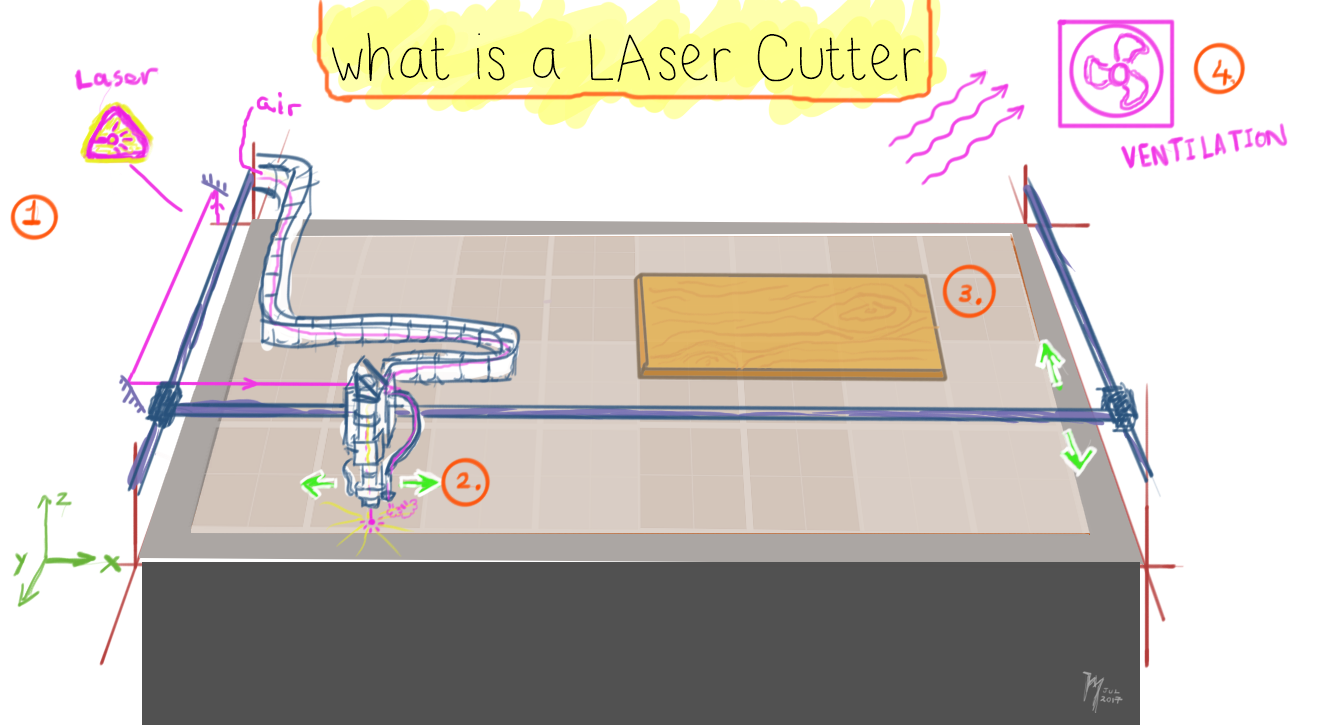 What does the machine see?
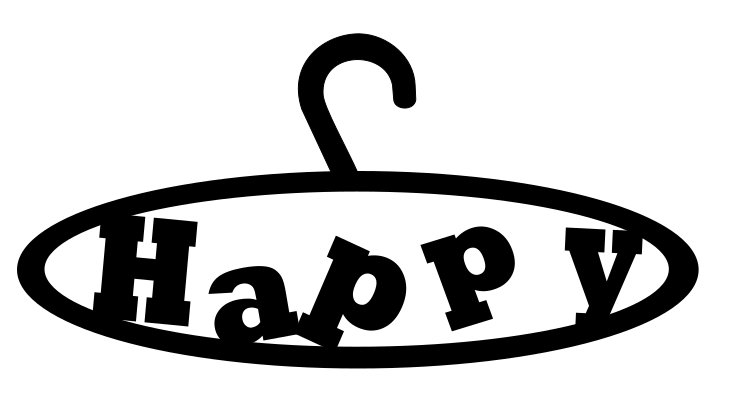 Anything wrong with this design?
Floating “p”
Solid fill
Scale and dimension
What does the machine see?
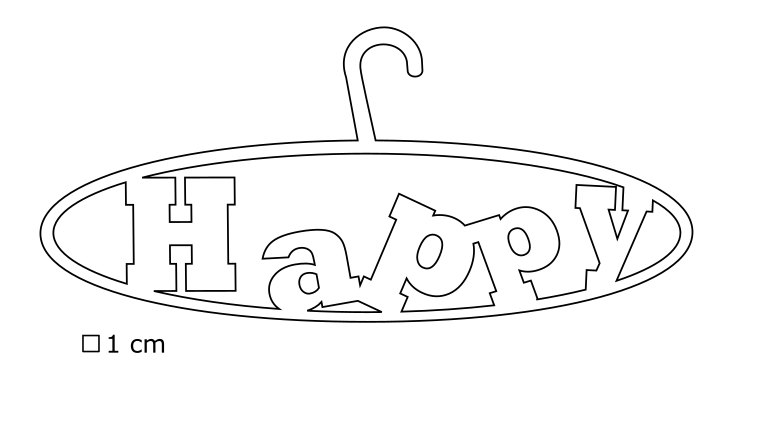 Improvements made:
No floating shapes
Only paths, no fill
Proportional dimension
Solid vs No fill
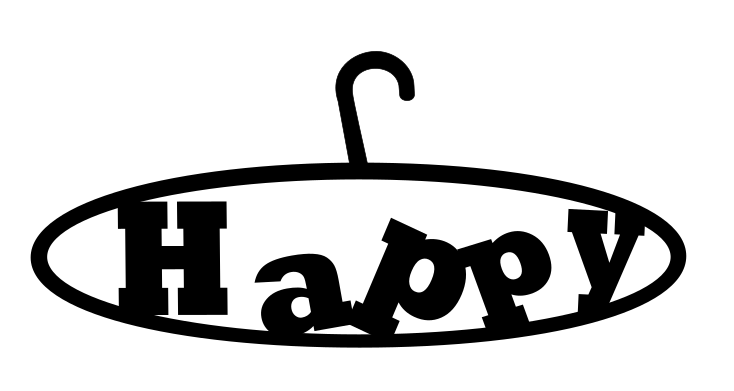 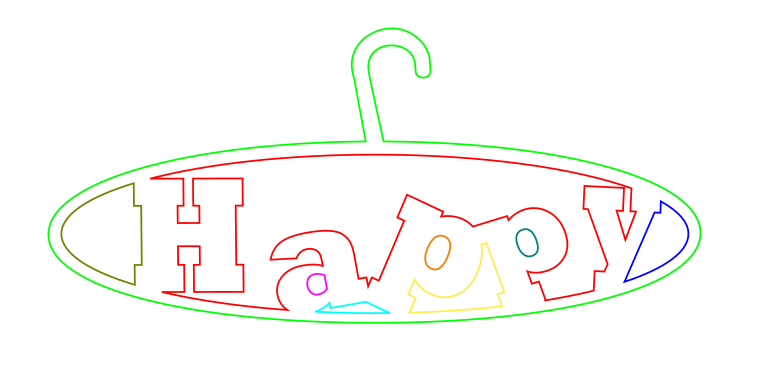 [Speaker Notes: Human brains are program to recognize shapes by boundary lines, +ve, & -ve space
Machine only recognize shapes by boundary]
Vector design
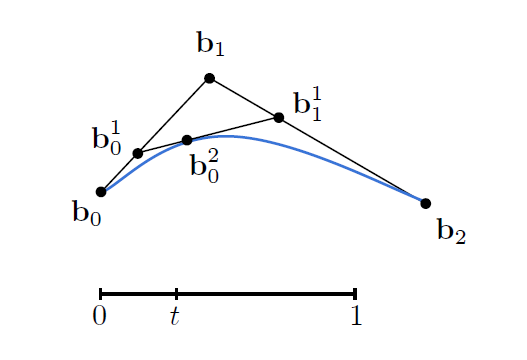 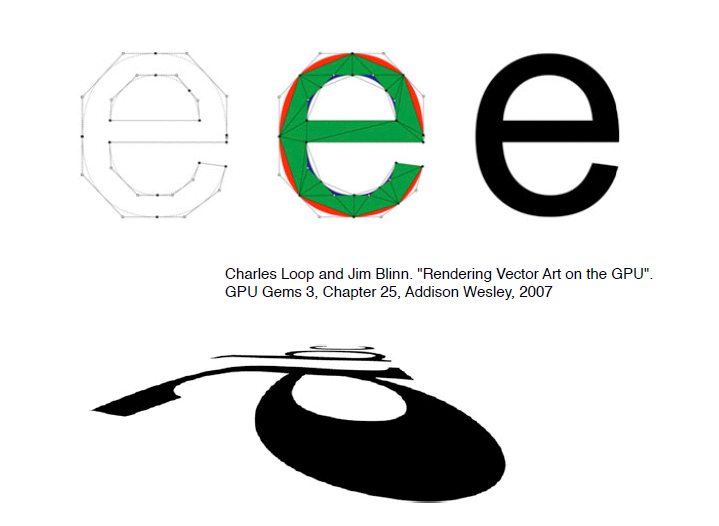 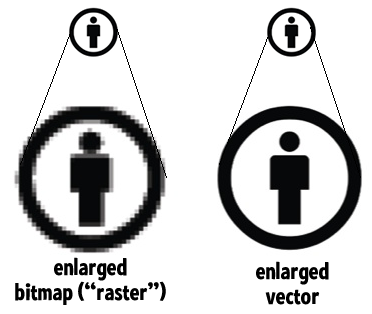 Common Vector Formats: 
.ai .svg .eps
Vector Software
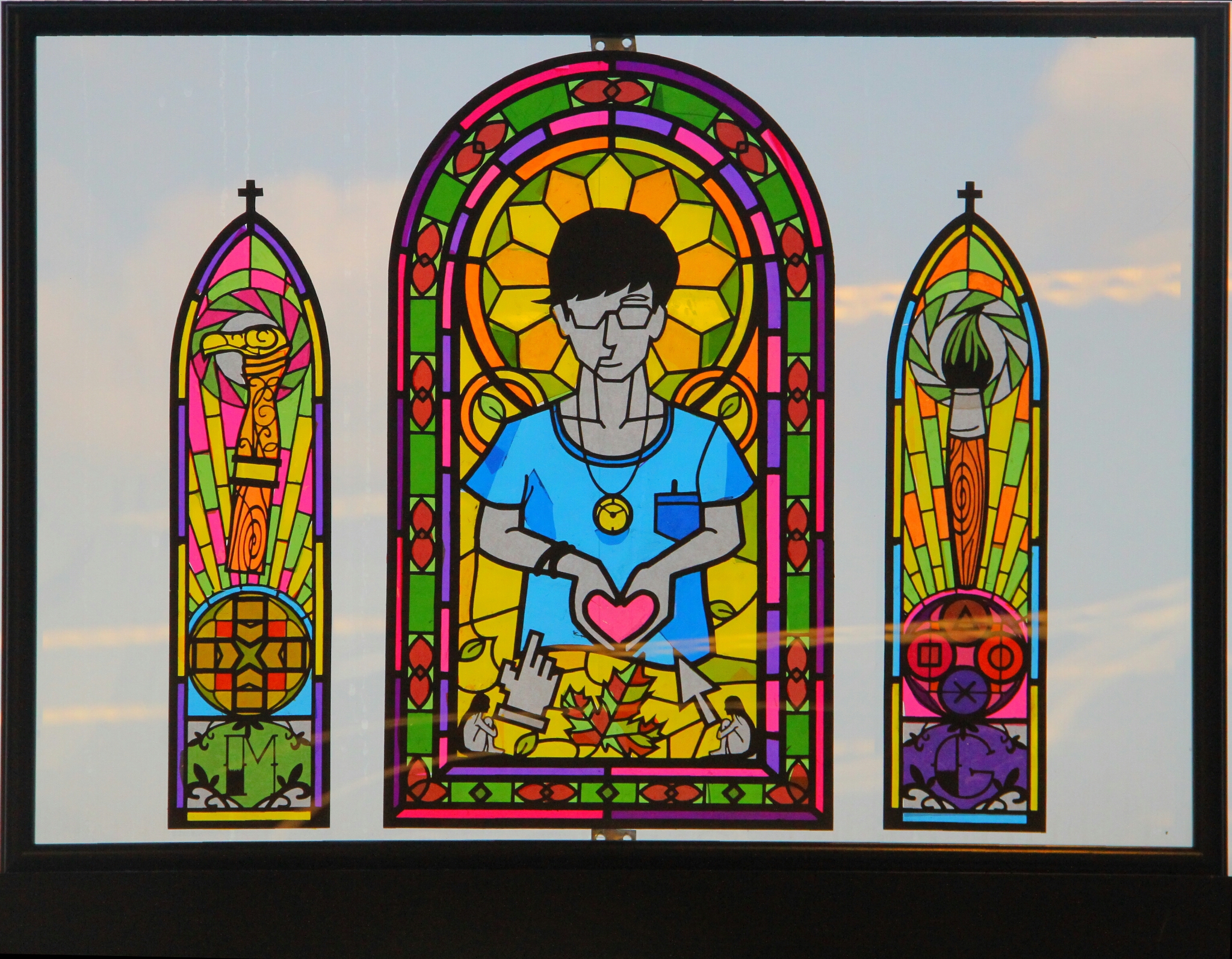 AutoCAD, Illustrator
Inkscape
Free, Open source
Simpler than Illustrator
Inkscape functionsBoolean-Union
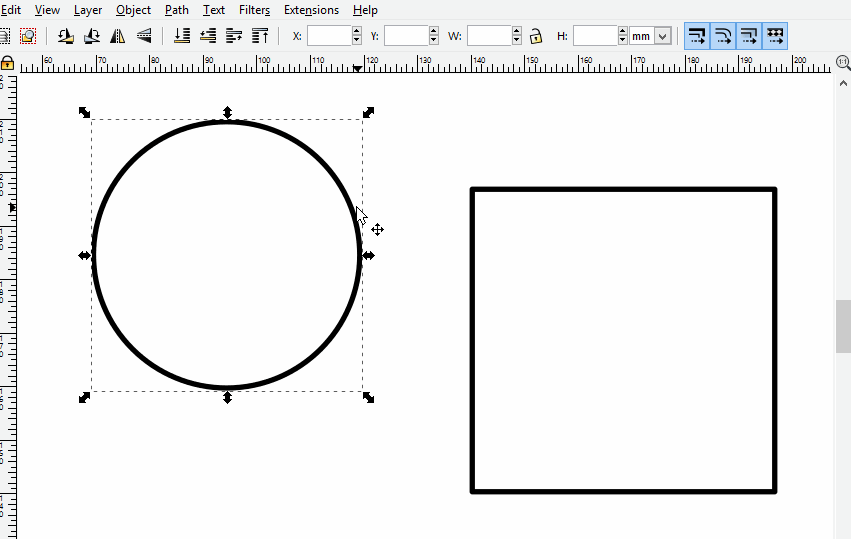 Inkscape functionsBoolean-difference
Inkscape functionsConvert text to Path
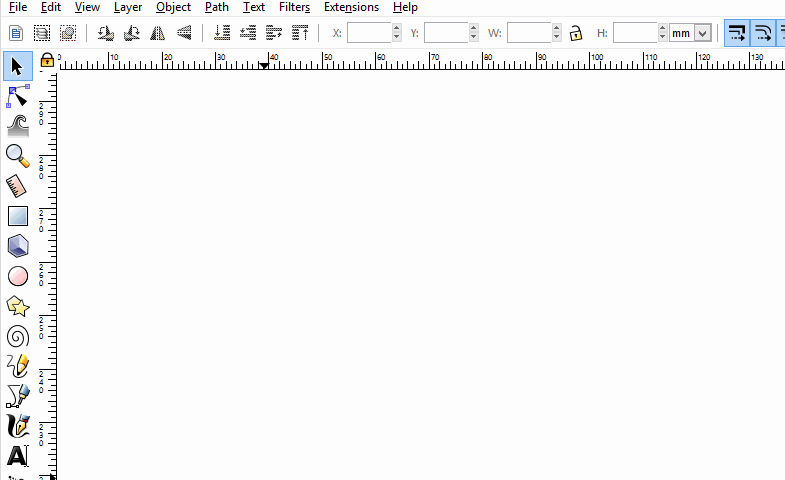 Inkscape functionsphoto/drawing to Path
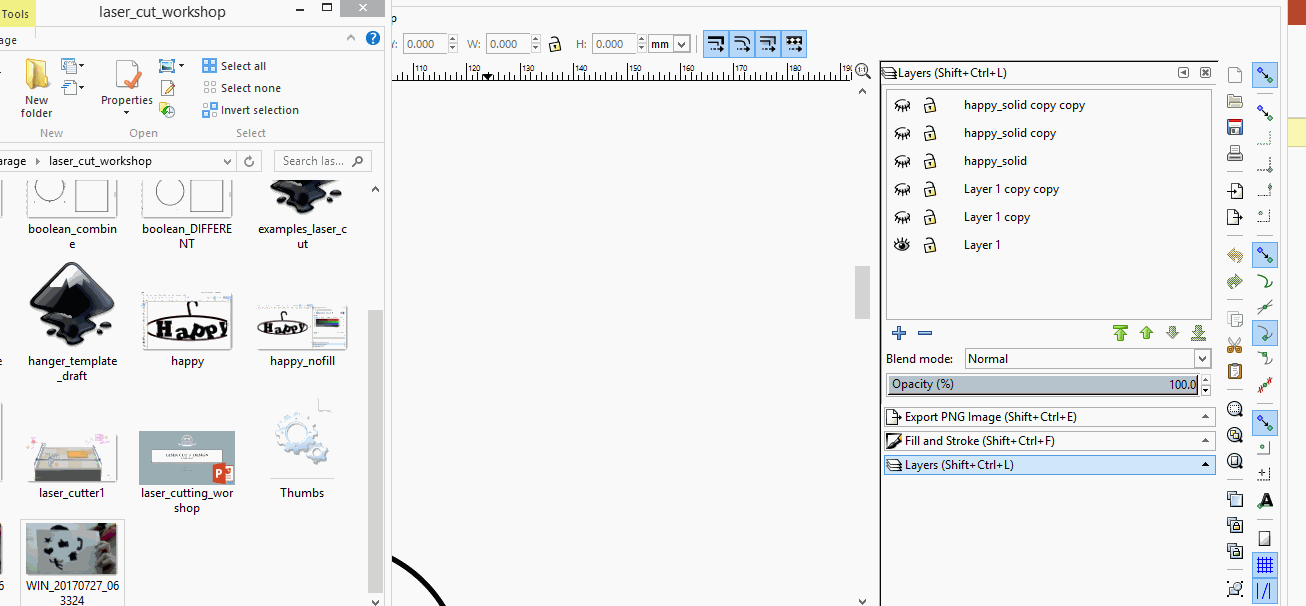 Inspiration
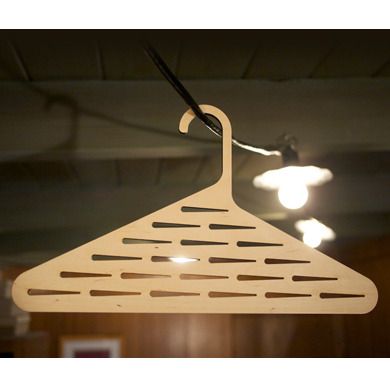 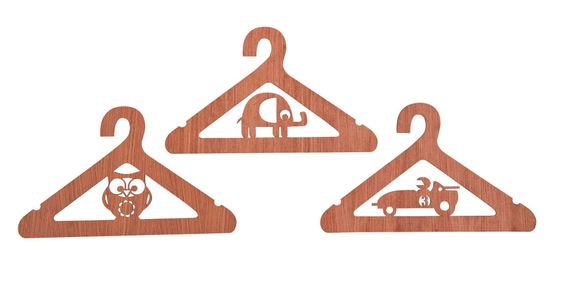 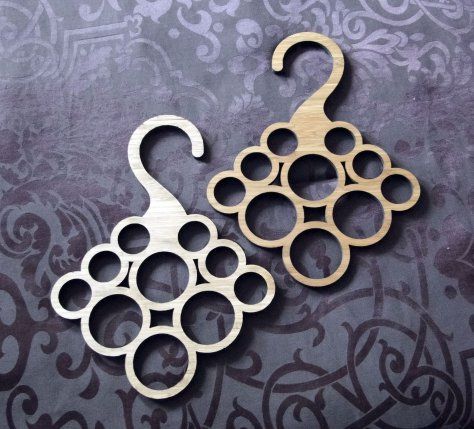 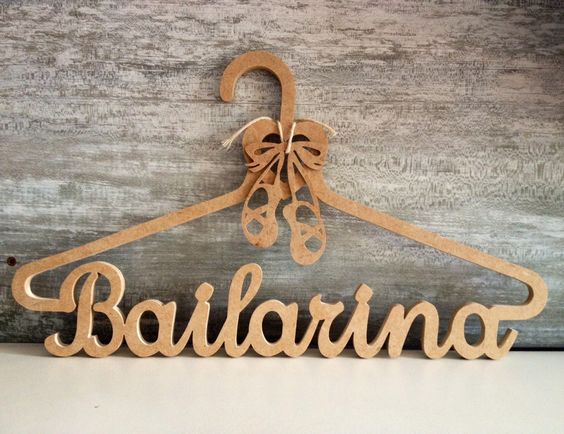 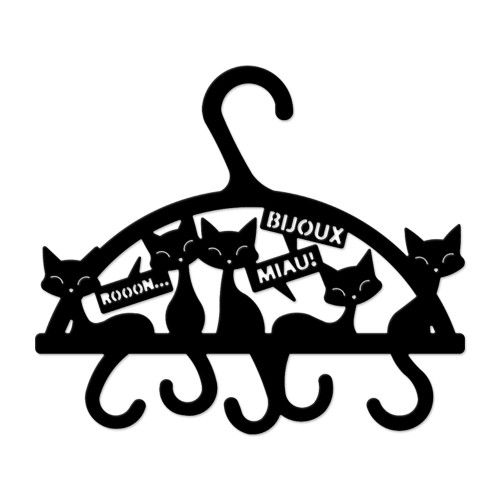 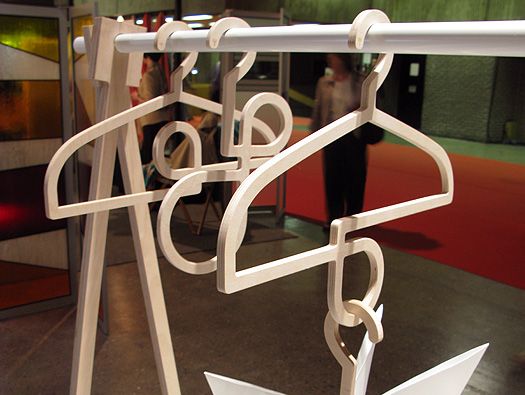 Let’s design together
hanger_template.svg
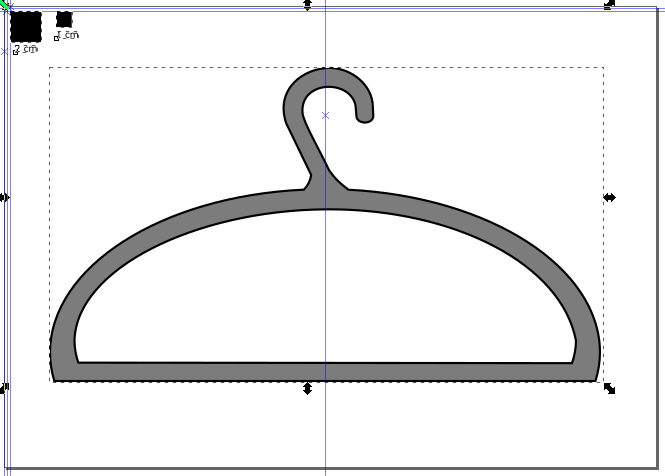 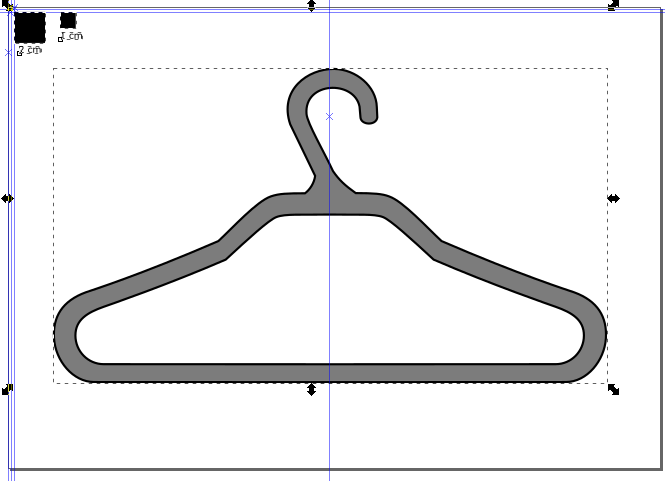